The Adventure for the Legendary Sword
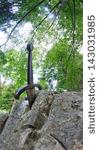 By: Emmitt
The Adventure begins with a 12 year old boy named Raden …
The boy wants to find his father’s sword to defeat the Overlord
Choice 1 go to a time portal
Choice 2 go to the top of mt. Clacumus
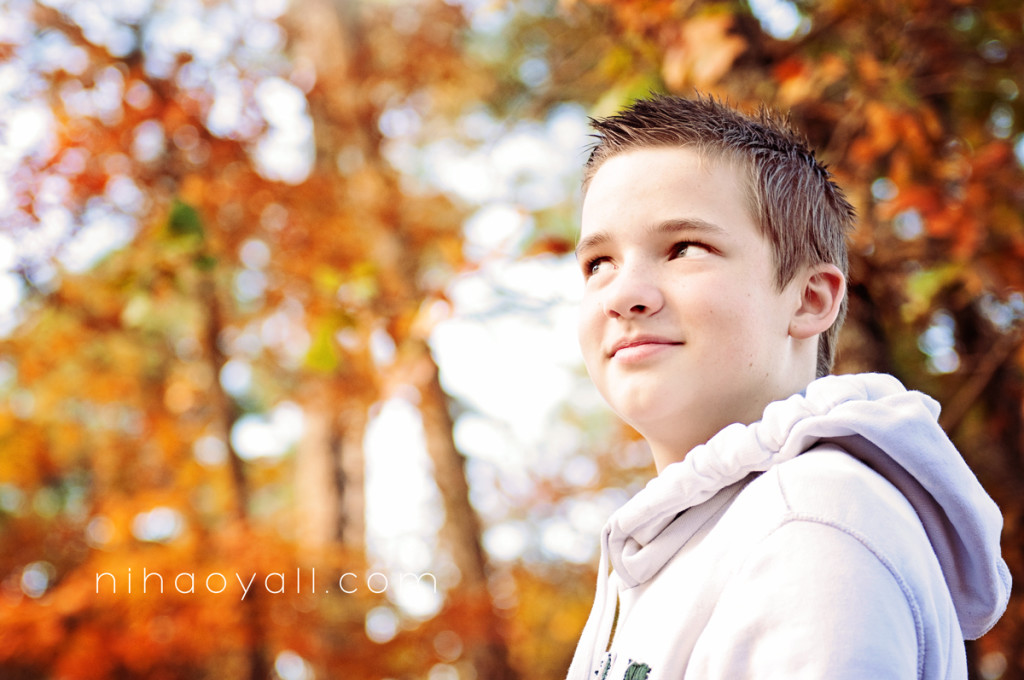 Path 1
Go on
When he got to kingdom Zora he saw something outside  
Choice 1 kill it
Choice 2 pet it
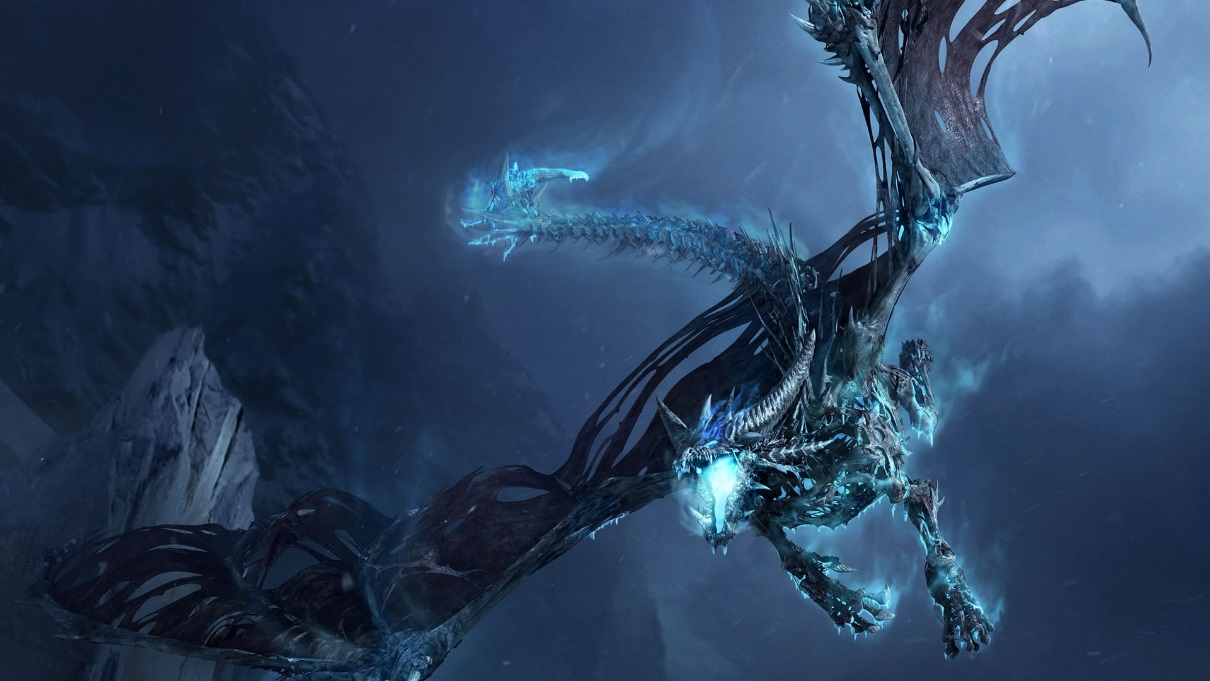 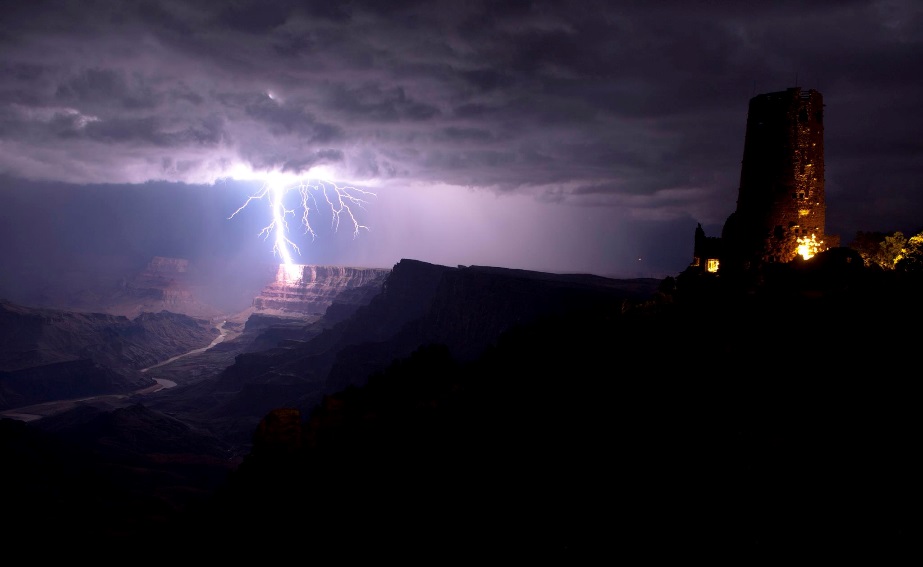 Path 2
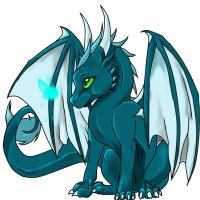 lose
At the top
You get killed by a baby dragon
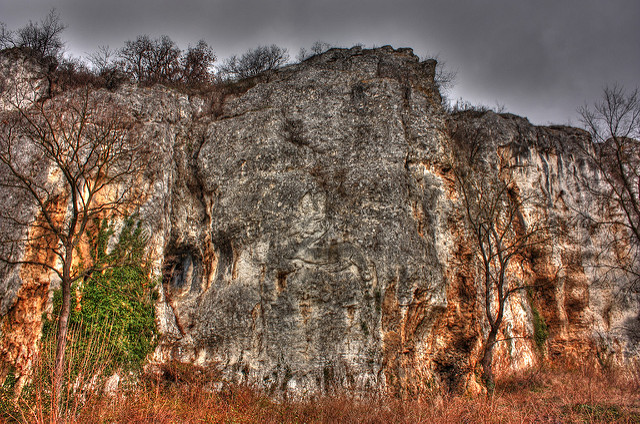 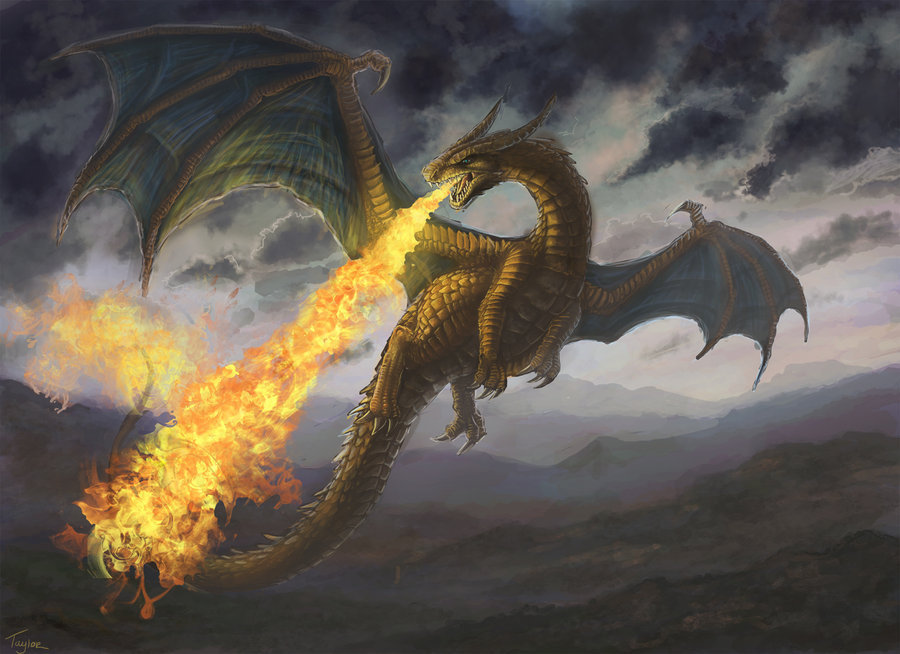 Path 1
Doesn’t want to be killed you die
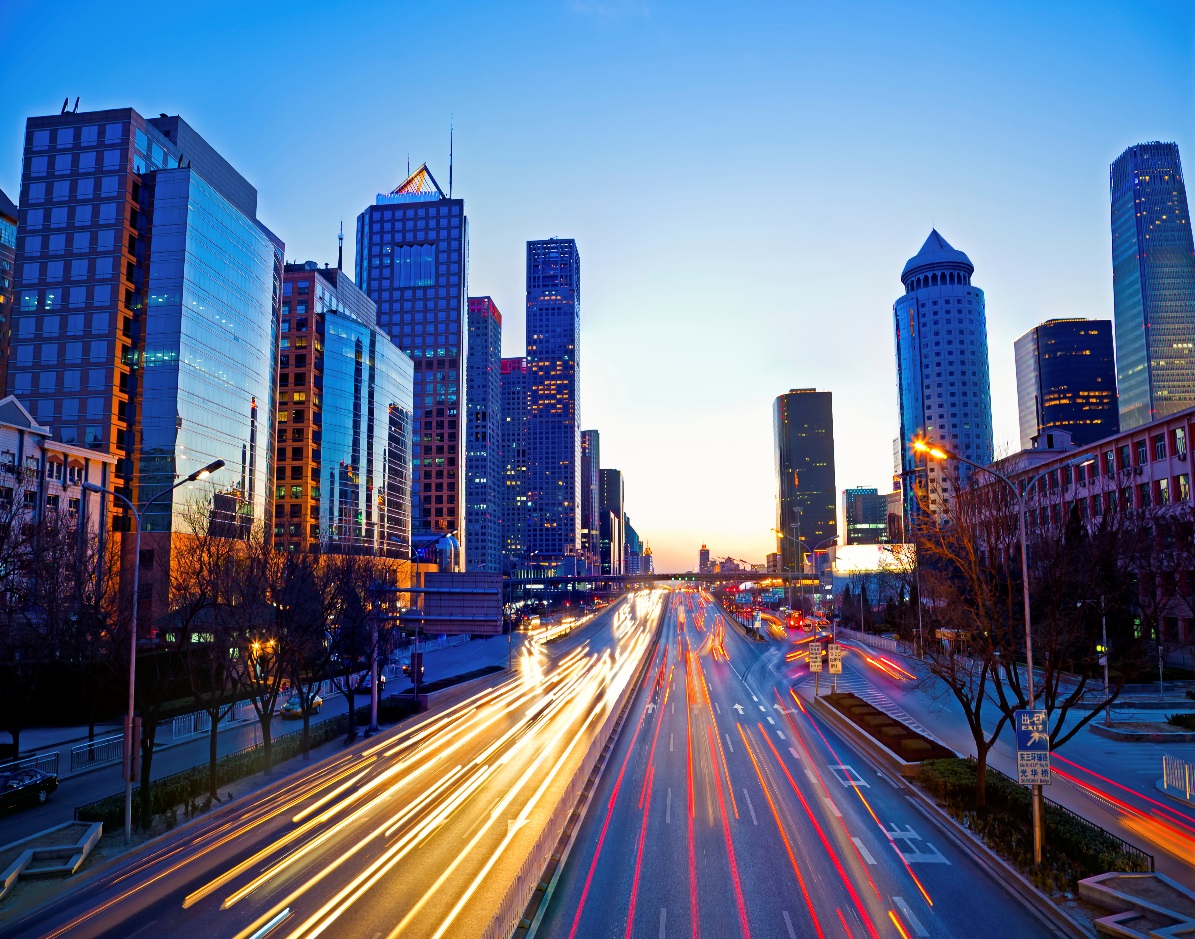 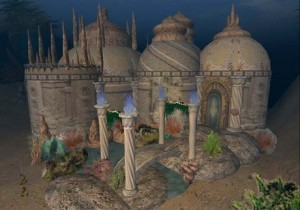 Path 2
Calms down becomes you pet
Path 1 you go to the under water castle
Path 2 you go to the sky war
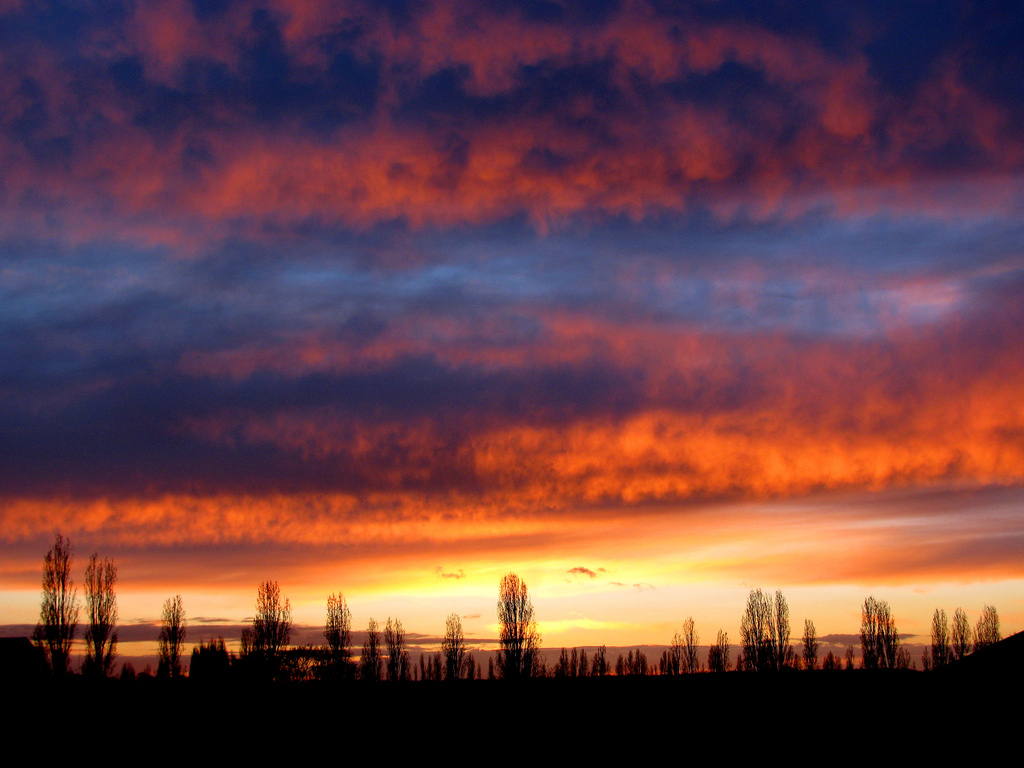 Path 1
You battle everyone and you win
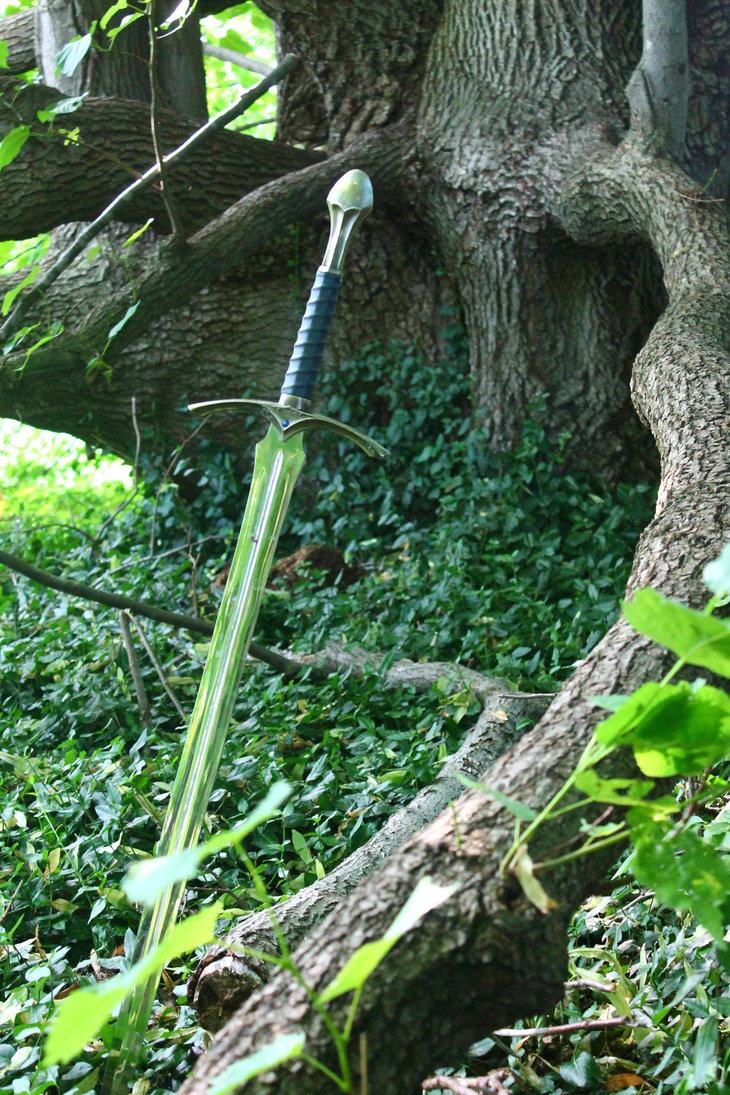 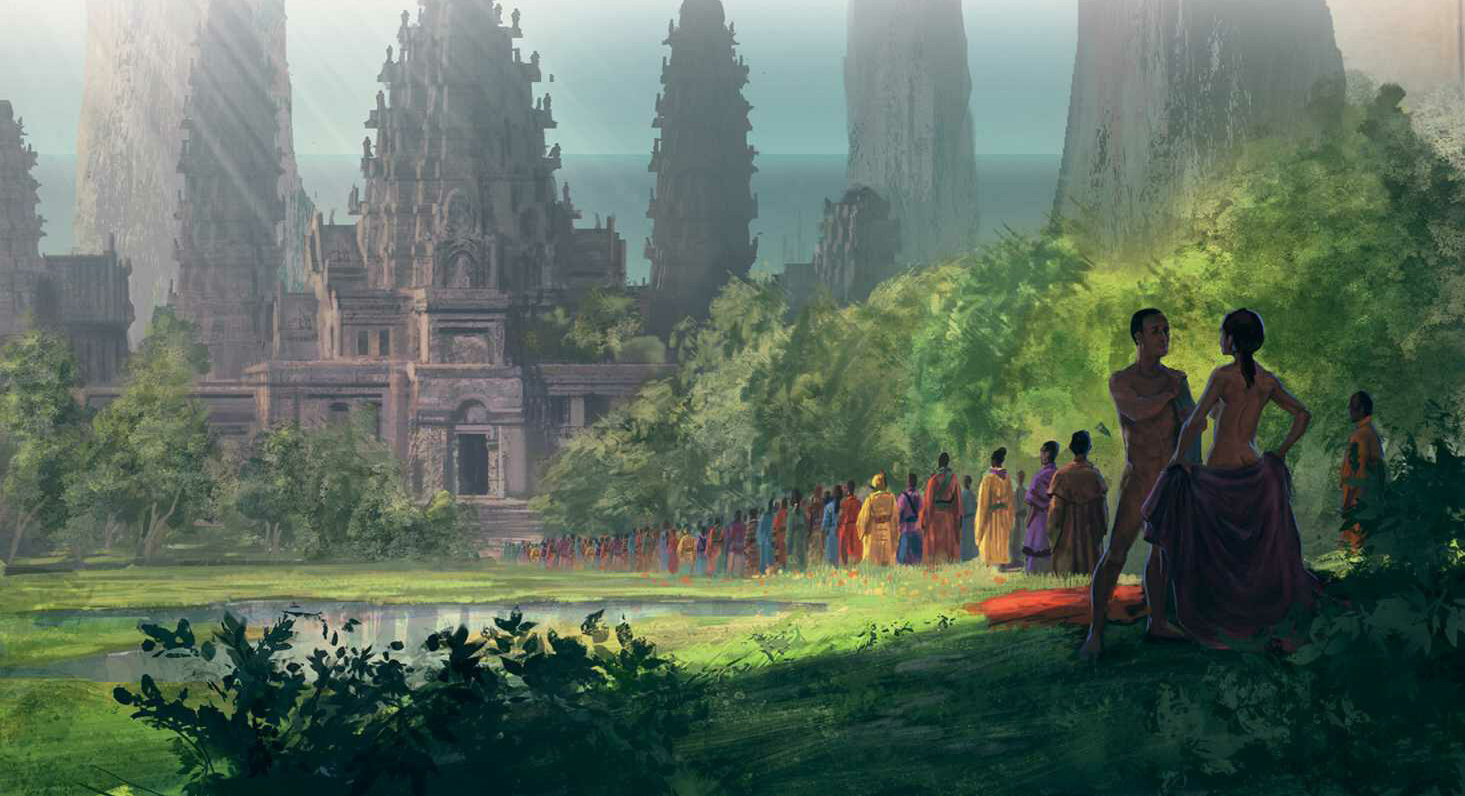 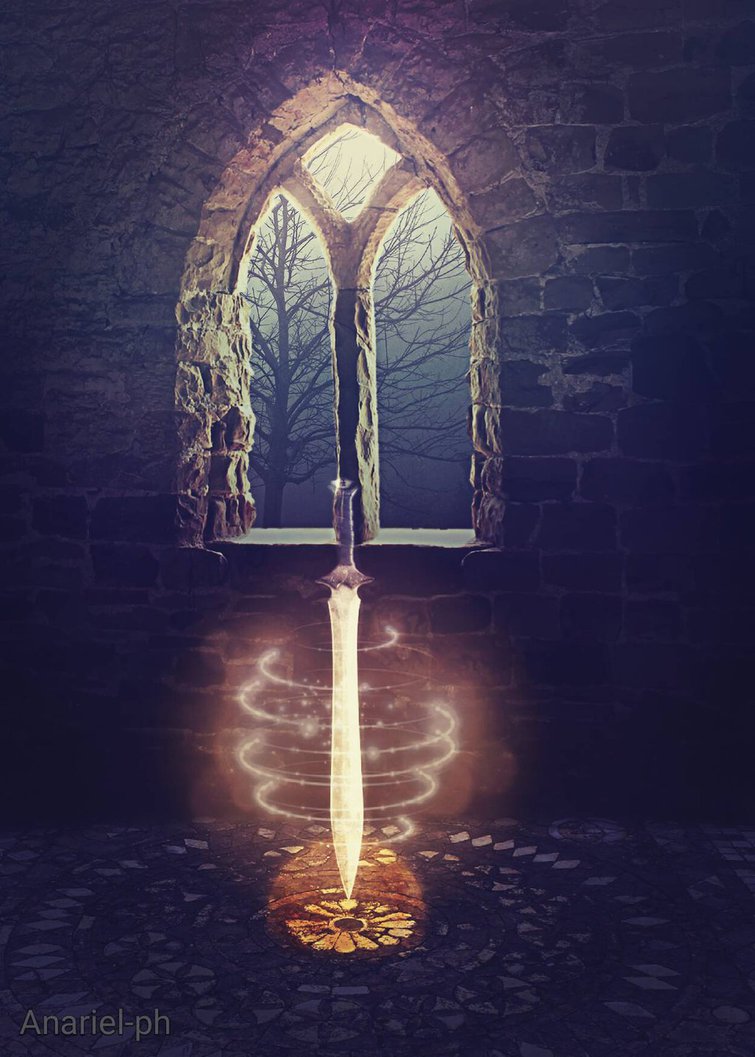 Path 2
You go to the castle and a water king comes and kills you
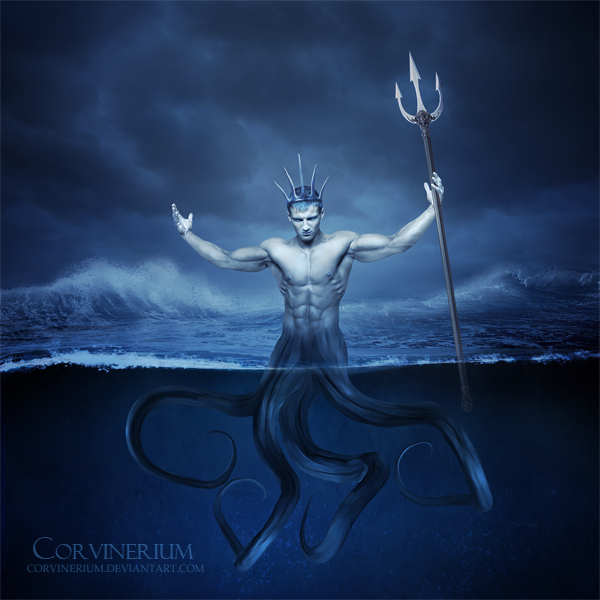